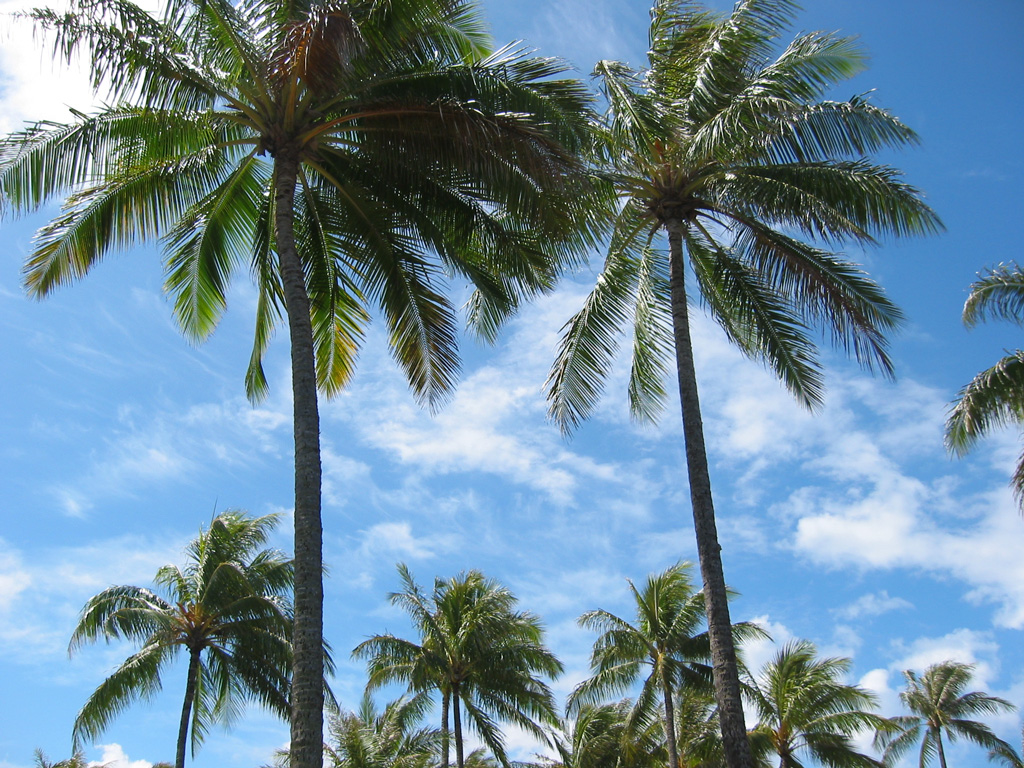 長 青 樹
 (詩92:12-15)
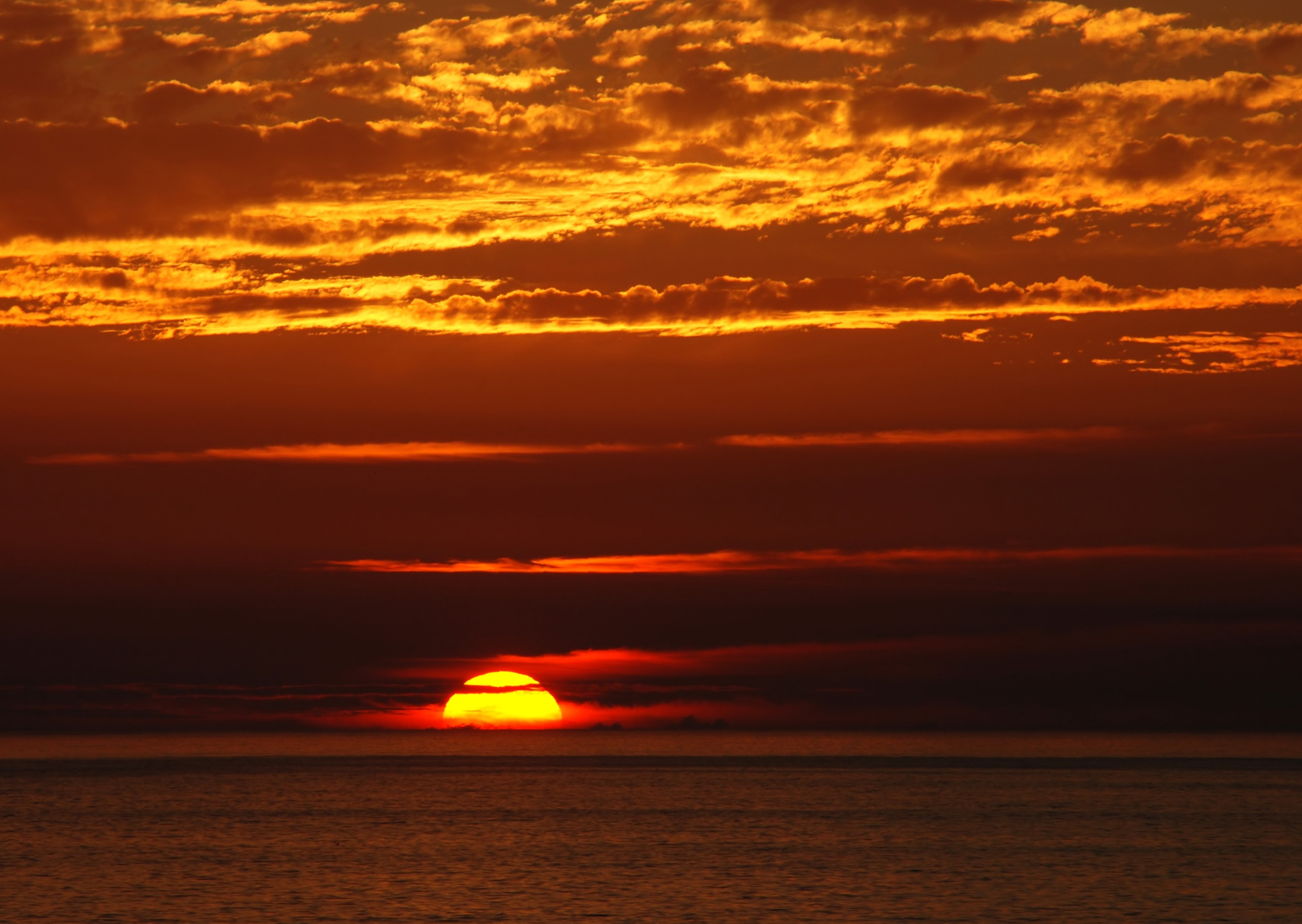 夕限無限好
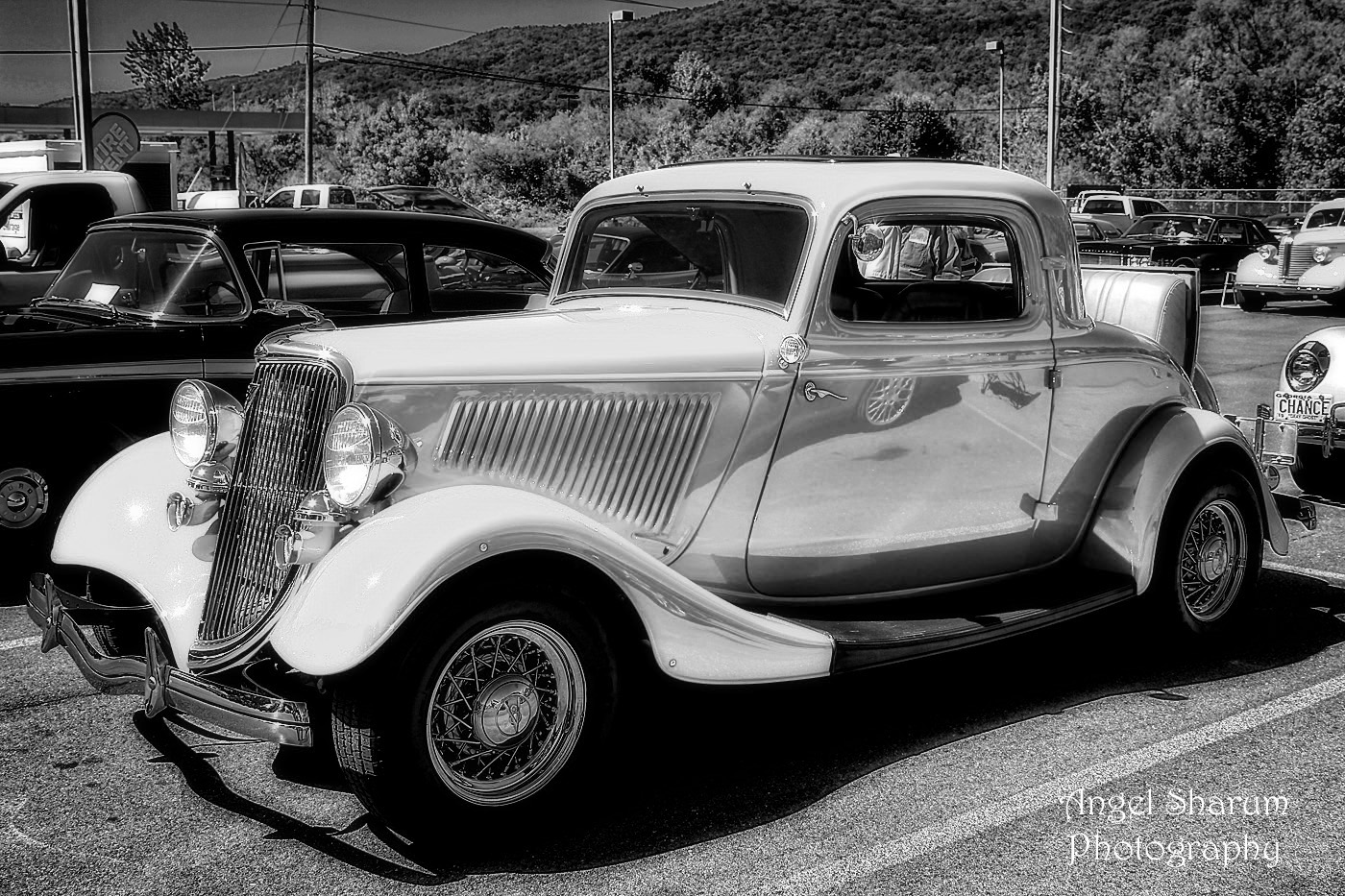 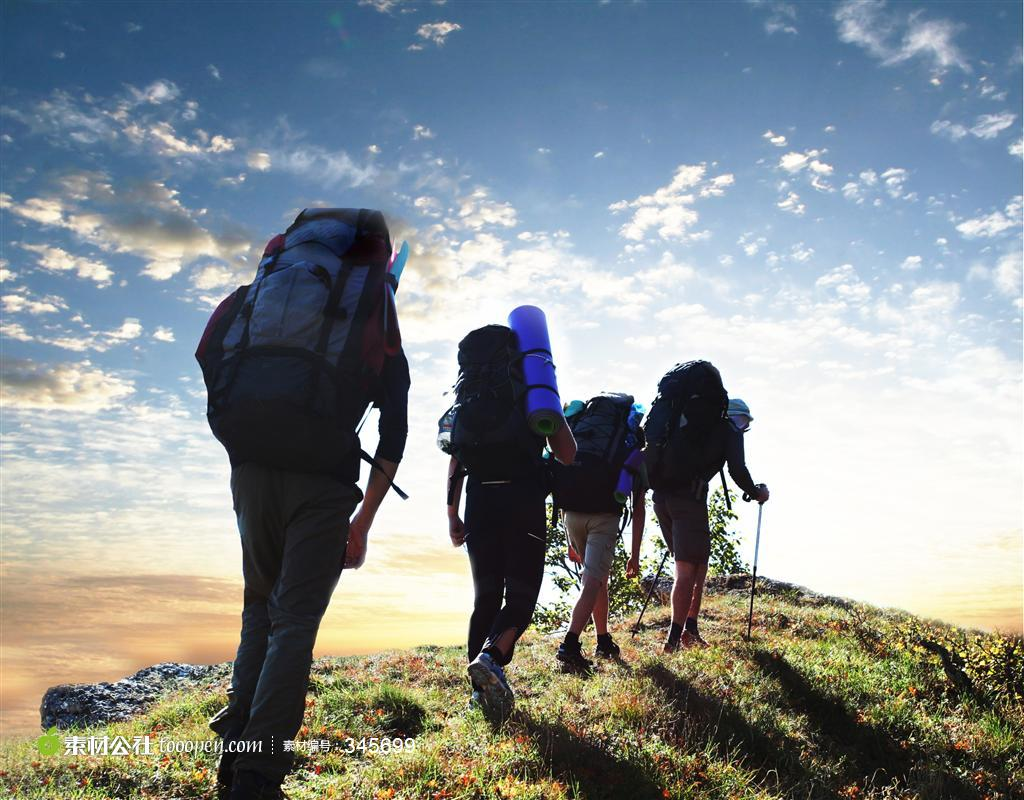 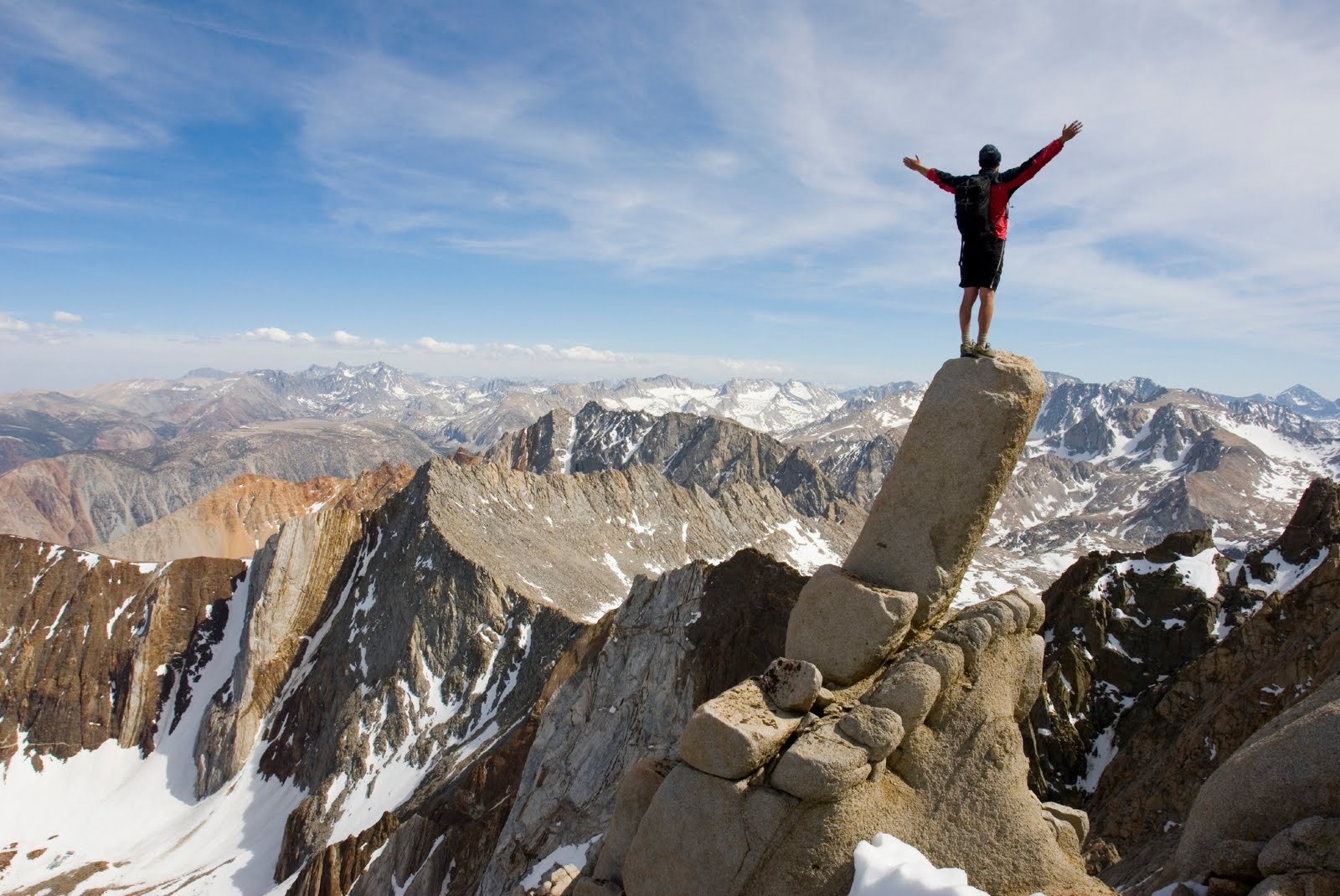 詩篇九十二12-15
12 	義人要發旺如棕樹，生長如利巴	嫩的香柏樹。
13 	他們栽於耶和華的殿中，發旺在	我們神的院裡。
14 	他們年老的時候，仍要結果子．	要滿了汁漿而常發青。
15 	好顯明耶和華是正直的，祂是我	的磐石，在祂毫無不義。
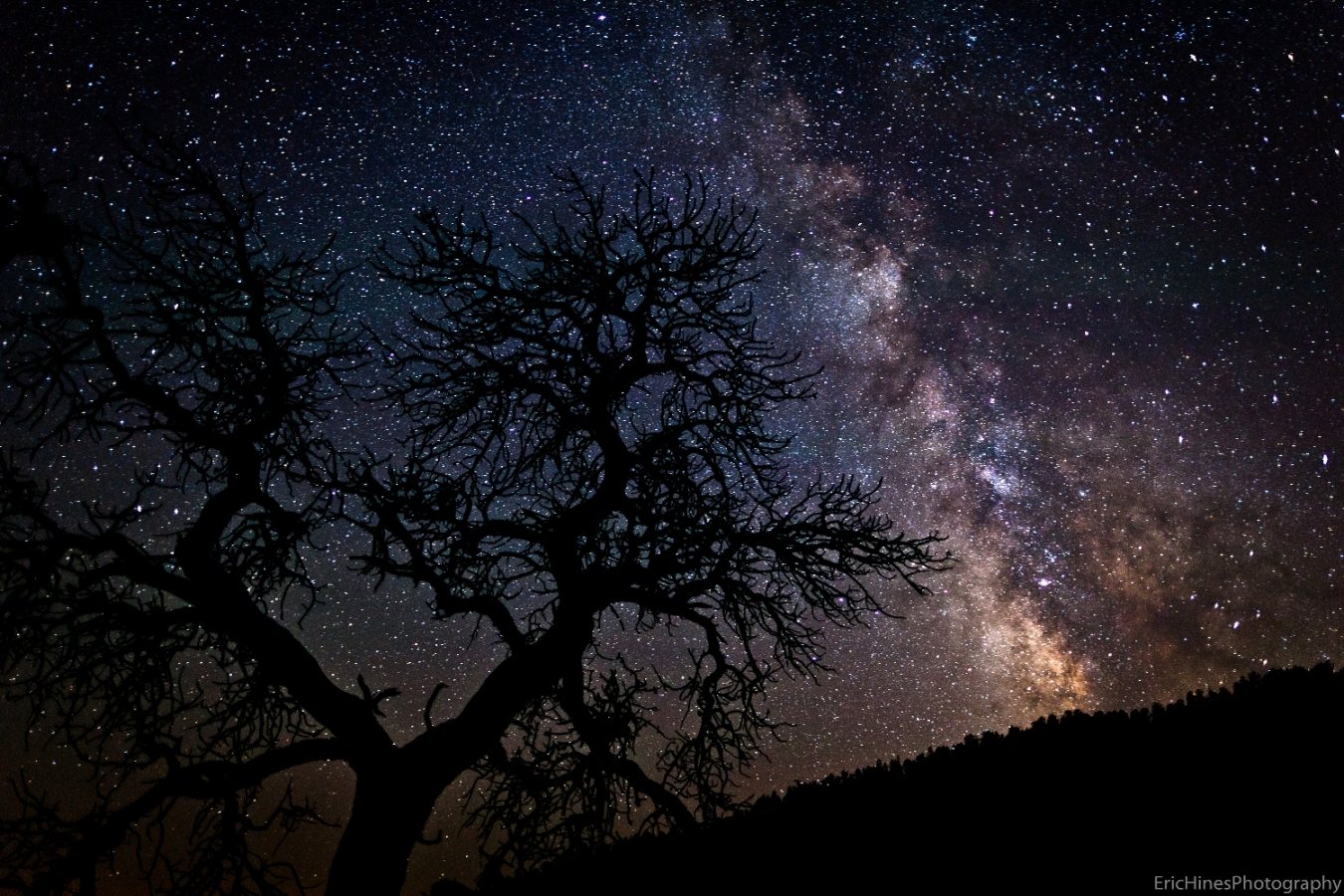 詩篇九十二12-15

	義人發旺的特徵：
長青不老 (12)
	義人要發旺如棕樹，生長如利巴嫩的香柏樹。
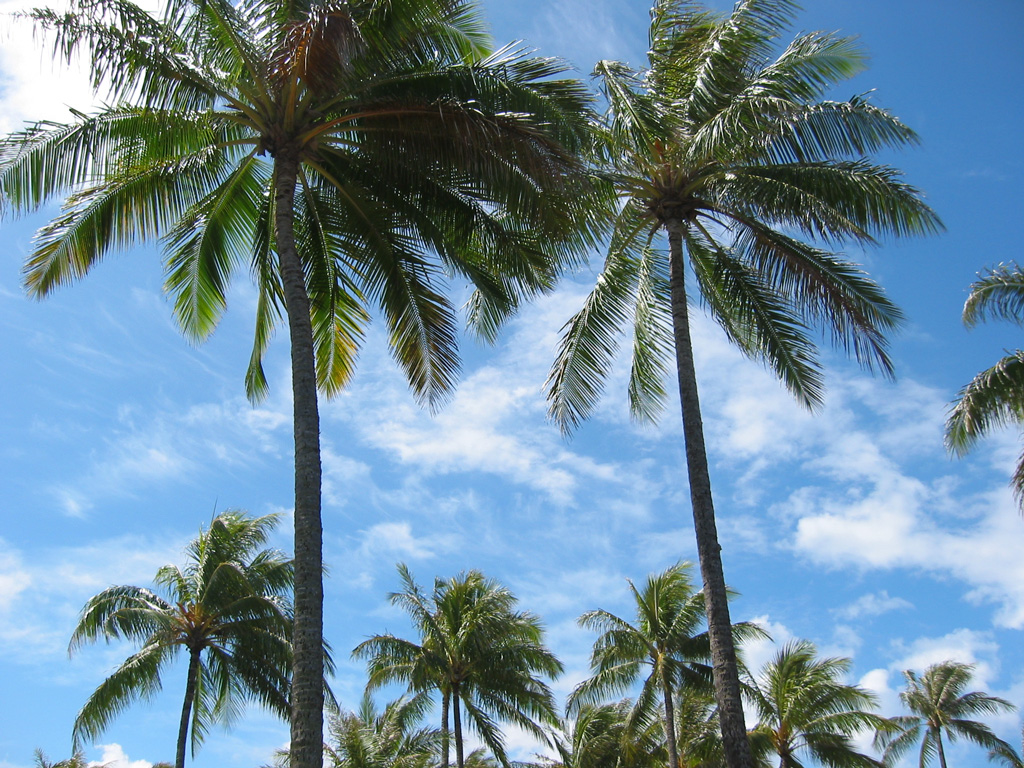 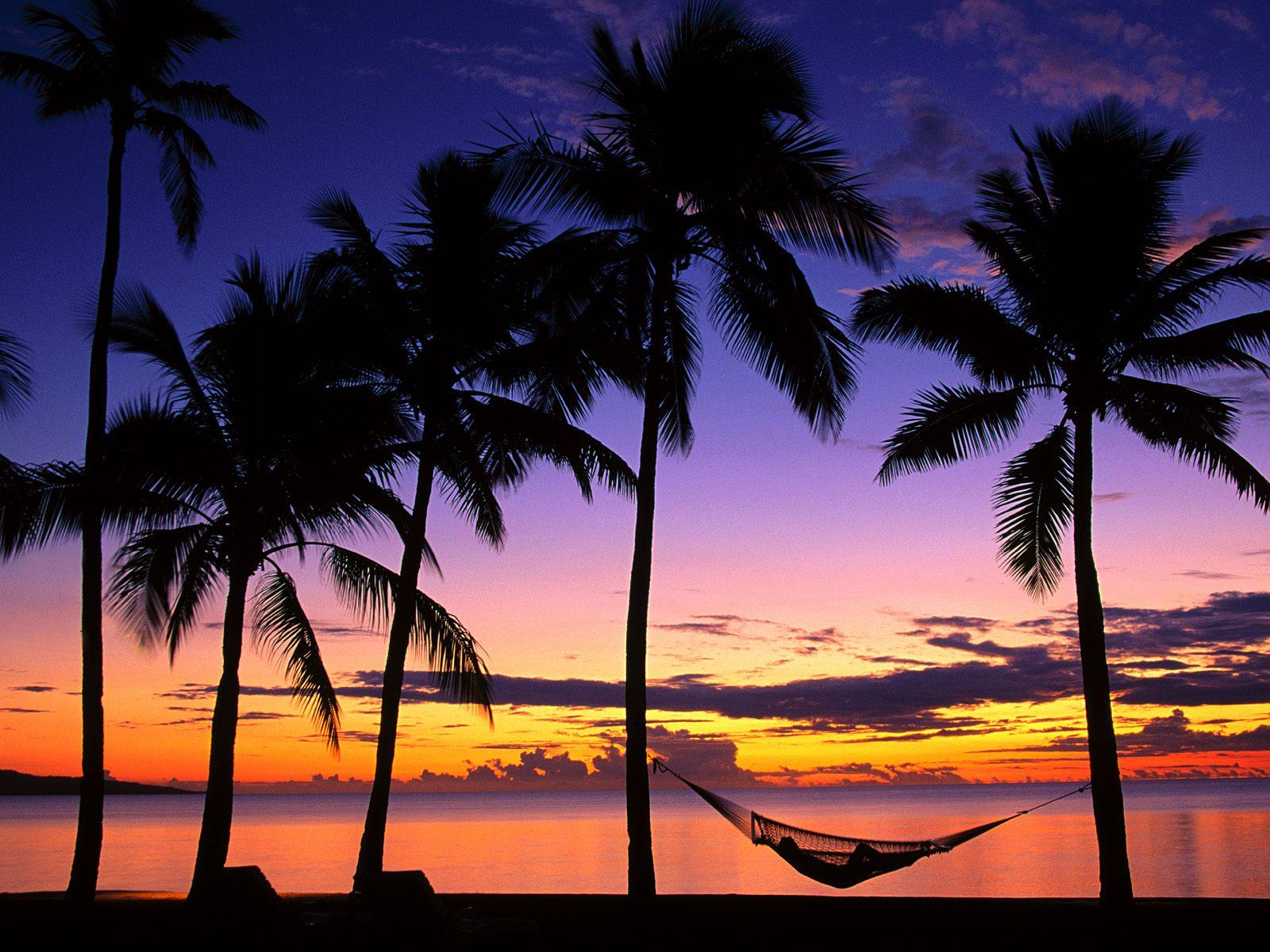 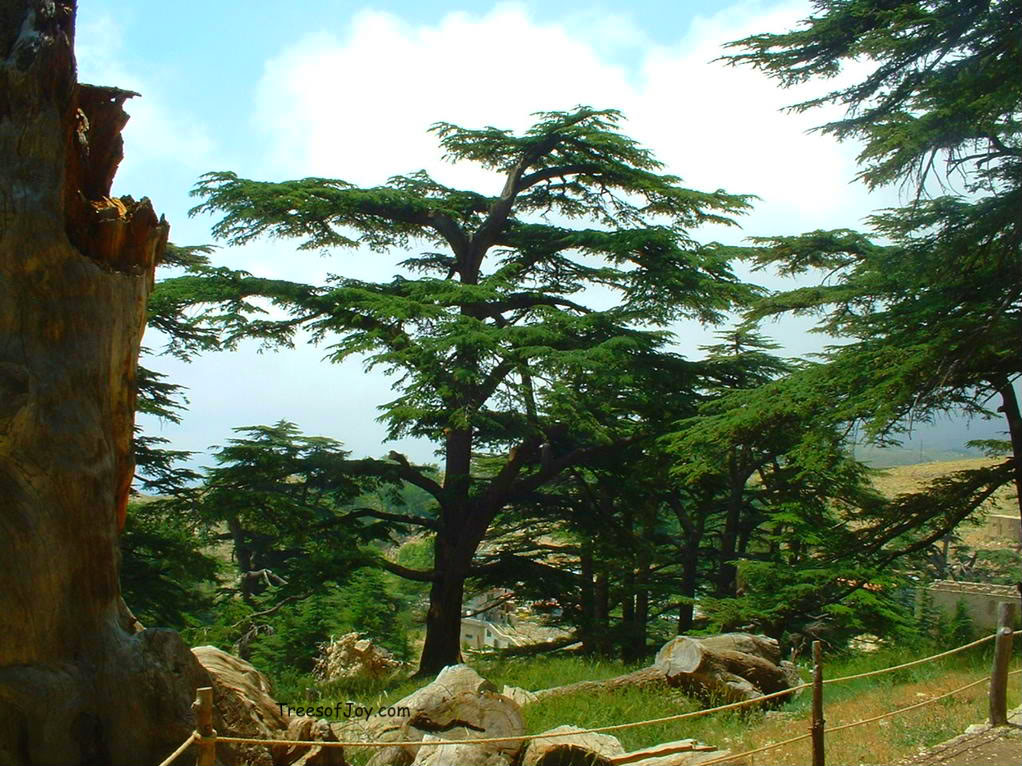 利巴嫩的香柏樹
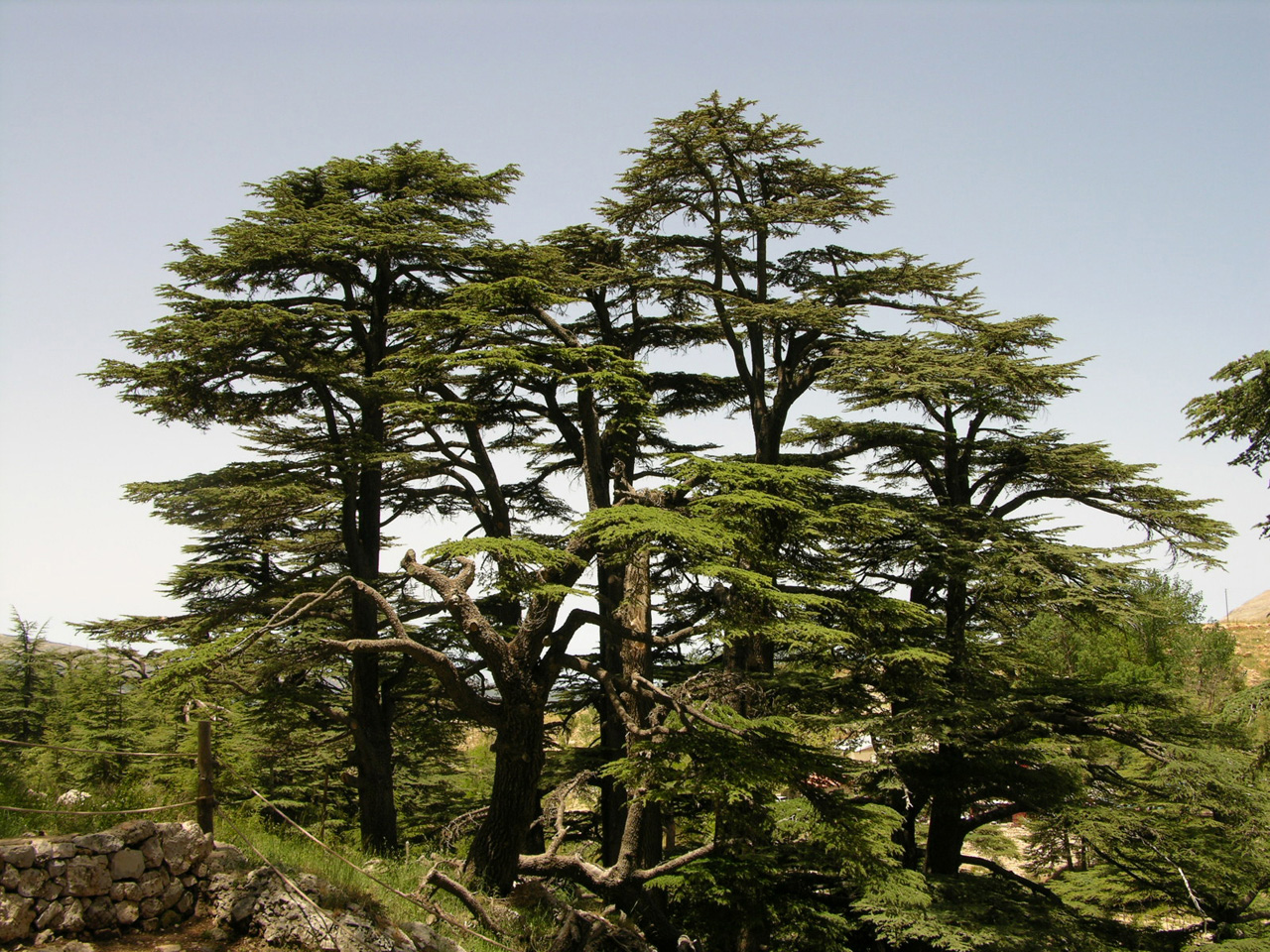 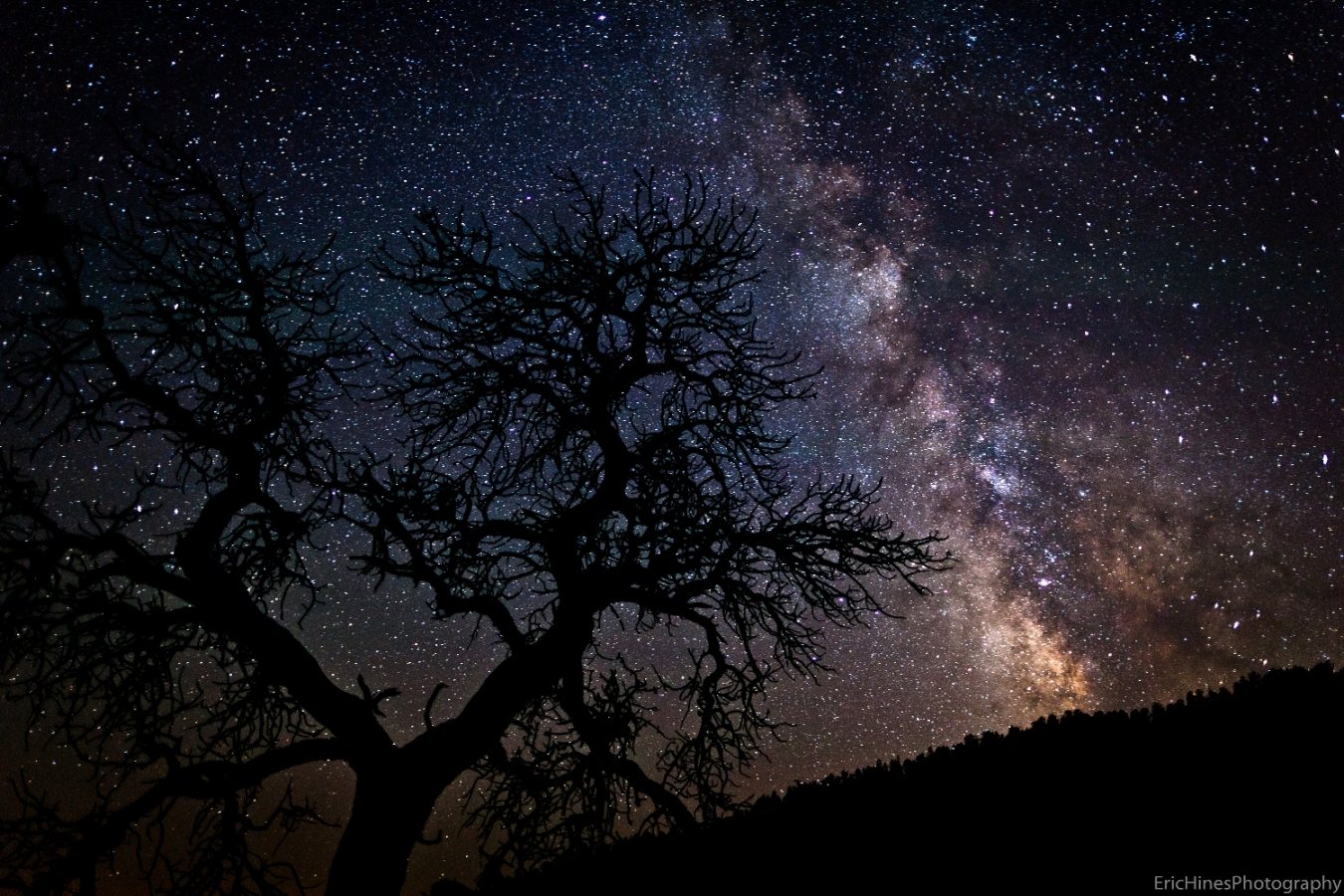 詩篇九十二12-15

	義人發旺的特徵：
二.	緊連於主 (13)
	他們栽於耶和華的殿中，發旺在我們神的院裡。
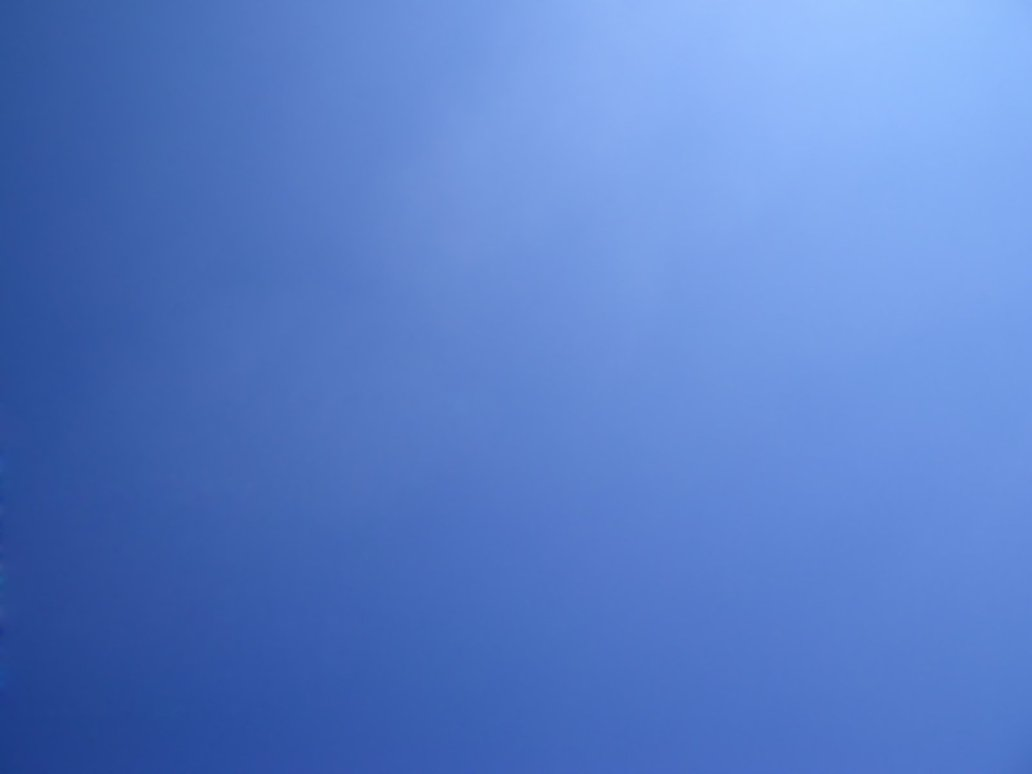 約翰十五1-8
1  我是真葡萄樹, 我父是栽培的人. 
2  凡屬我不結果子的枝子, 他就剪去; 凡結果子的, 他就修理乾淨, 使枝子結果子更多.
3  現在你們因我講給你們的道, 已經乾淨了.
4  你們要常在我裡面, 我也常在你們裡面.枝子若不常在葡萄樹上, 自己就不能結果子, 你們若不常在我裡面, 也是這樣.
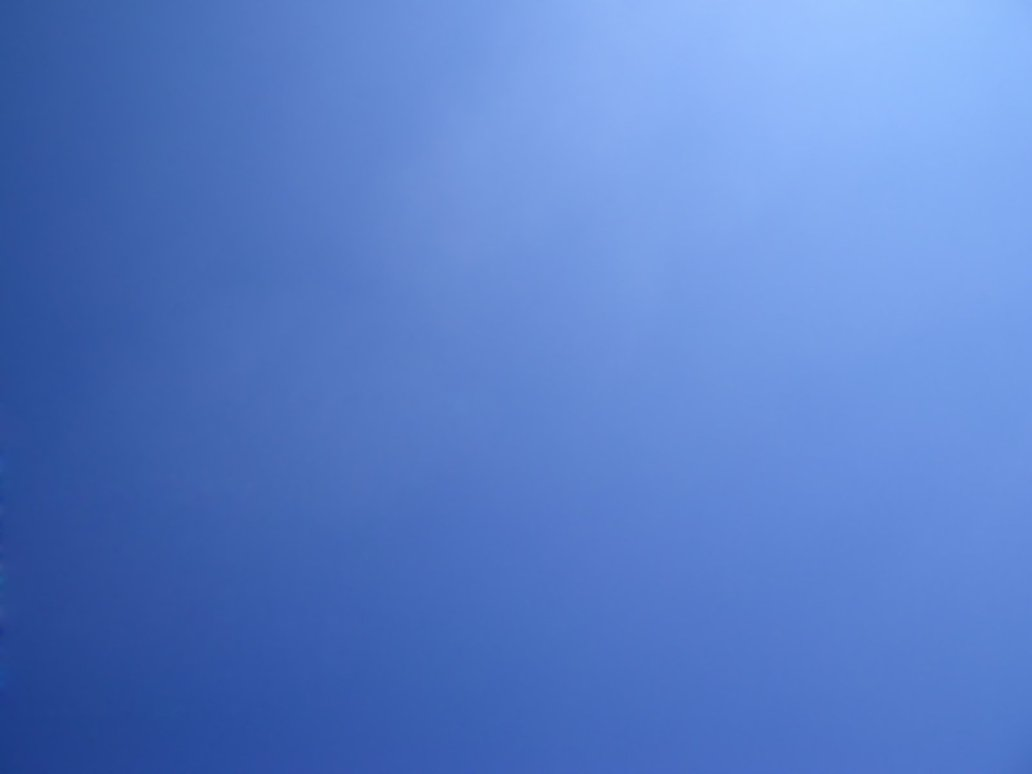 約翰十五1-8
5  我是葡萄樹, 你們是枝子, 常在我裡面的，我也常在他裡面, 這人就多結果子. 因為離了我, 你們就不能作甚麼.
6  人若不常在我裡面, 就像枝子丟在外面枯乾, 人拾起來, 扔在火裡燒了.
7  你們若常在我裡面, 我的話也常在你們裡面, 凡你們所願意的, 祈求就給你們成就.
8  你們多結果子, 我父就因此得榮耀, 你們也就是我的門徒了.」
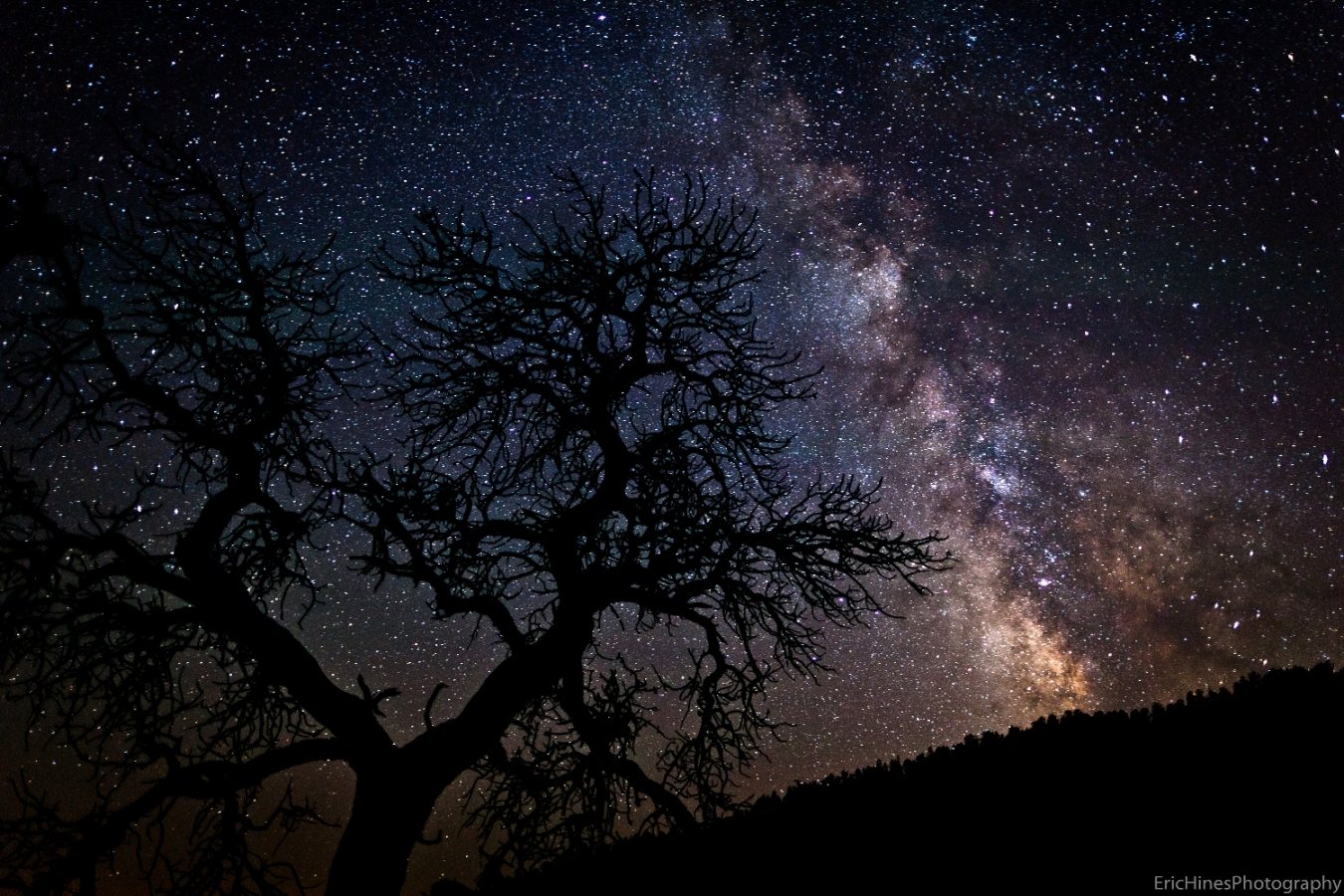 詩篇九十二12-15

	義人發旺的特徵：
三.	結果纍纍 (14-15)
	他們年老的時候，仍要結果子要滿了汁漿而常發青。
	好顯明耶和華是正直的，祂是我的磐石，在祂毫無不義。
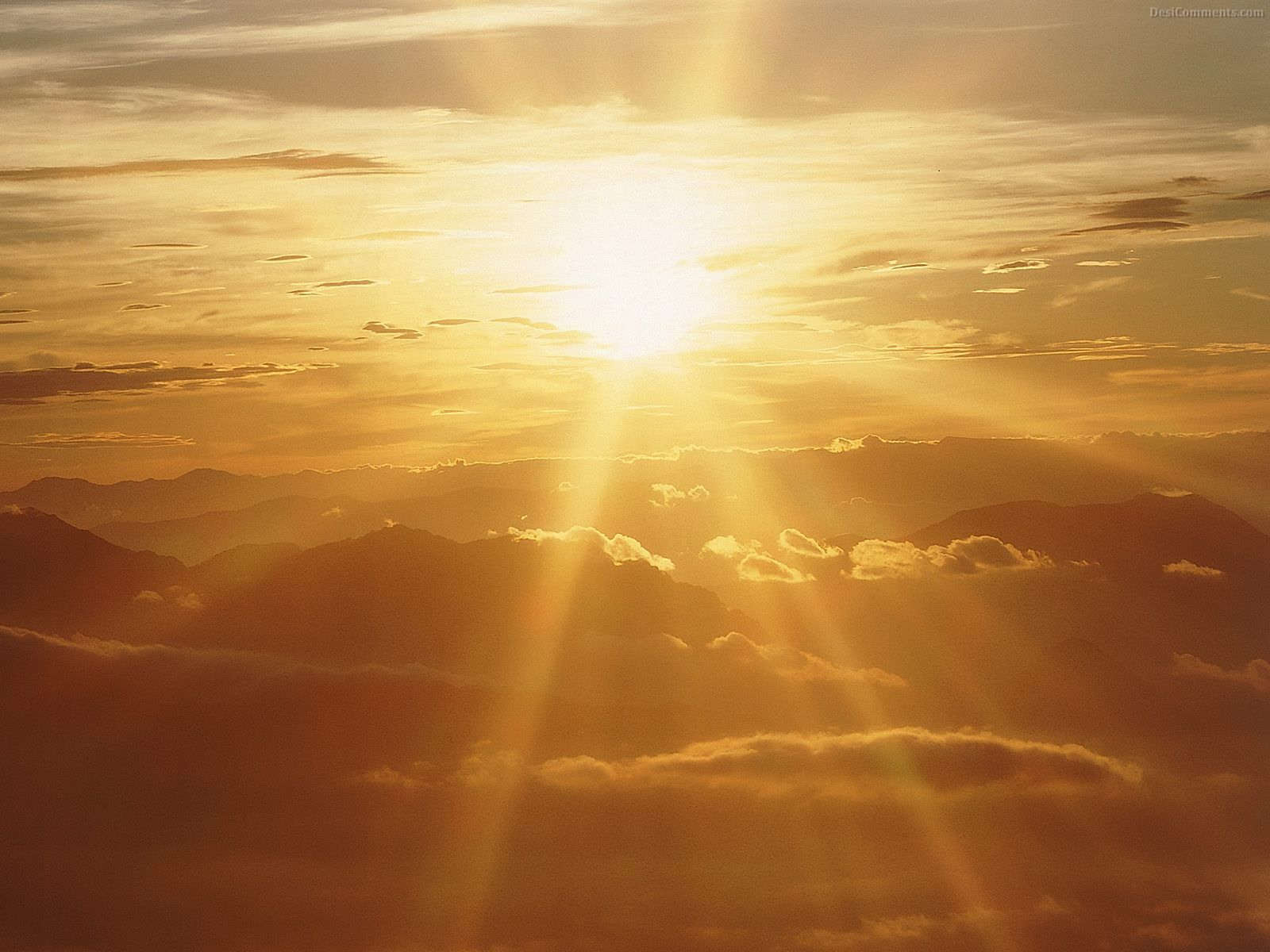 箴四18:「但義人的路, 好像黎明的光, 越照越明, 直到日午.」
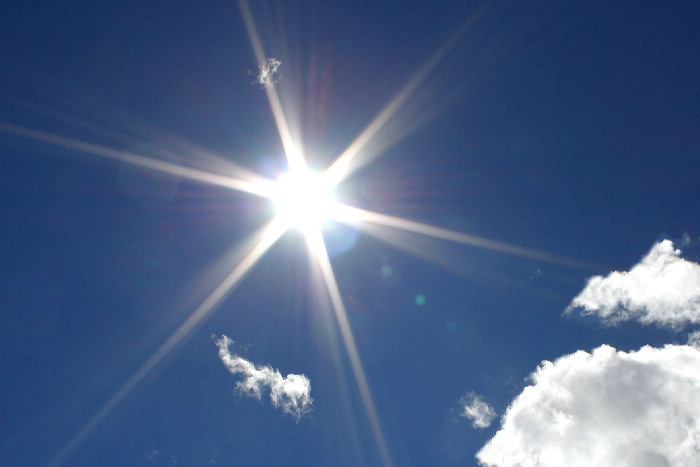 箴四18:「但義人的路, 好像黎明的光, 越照越明, 直到日午。」